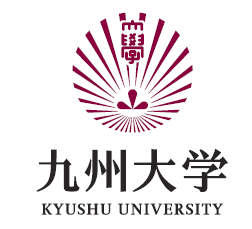 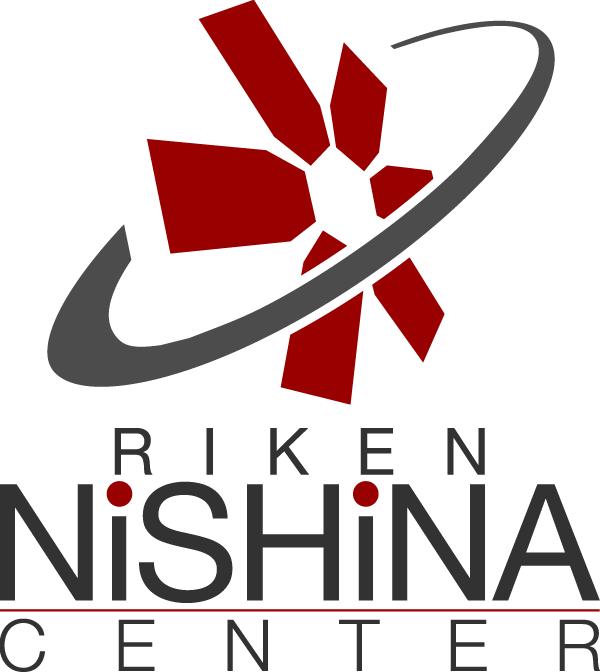 Research of Superheavy Elements at RIKEN- Present Status and Perspective -
Kosuke Morita

Department of Physics, Kyushu University /
Superheavy Element Research Group, RIKEN Nishina Center
2nd Conference on Advances in Redioactive Isotope Science, ARIS2014
2014/6/5
ARIS2014
1
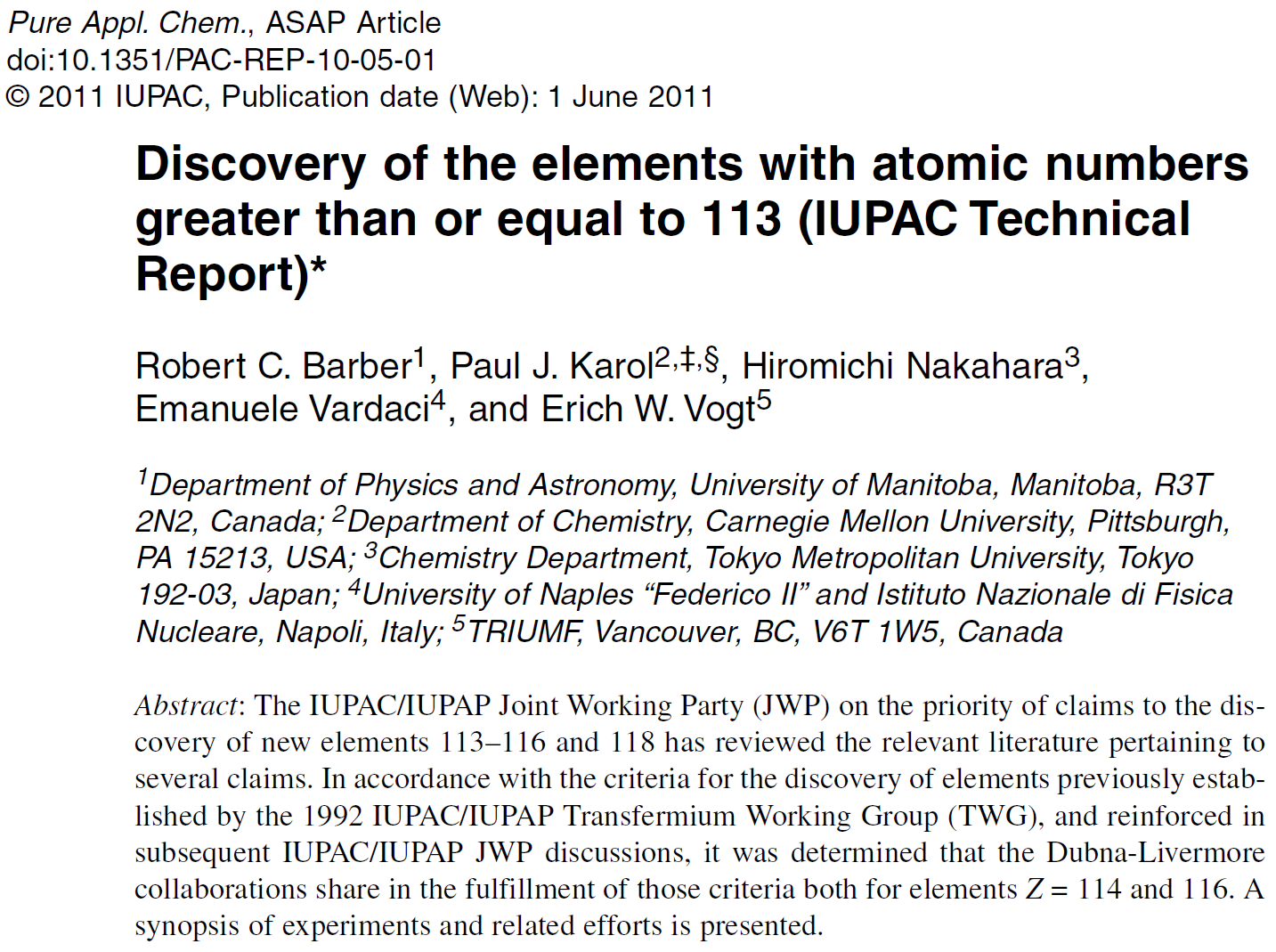 1st ARIS Conference 2011
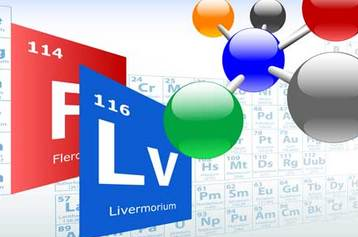 The Periodic Table has been evolving!
2014/6/5
ARIS2014
2
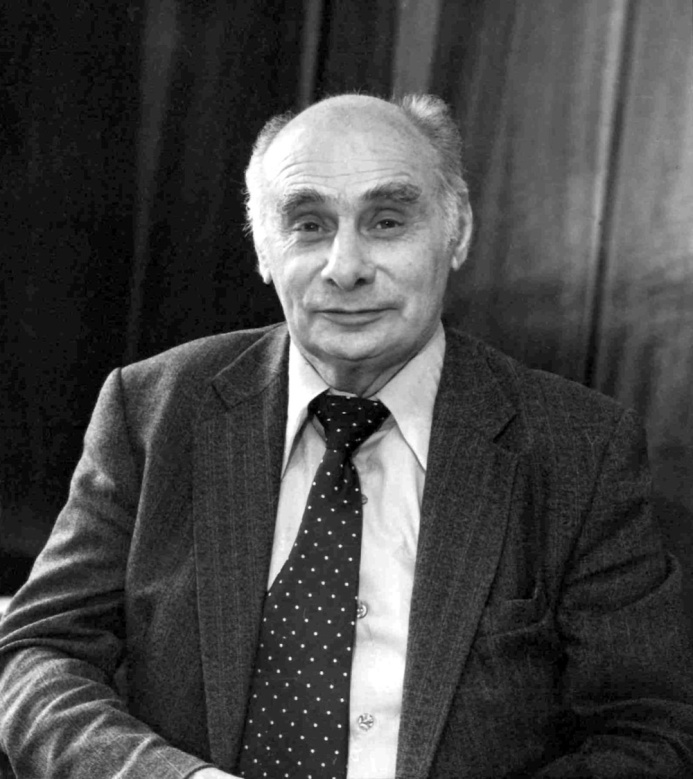 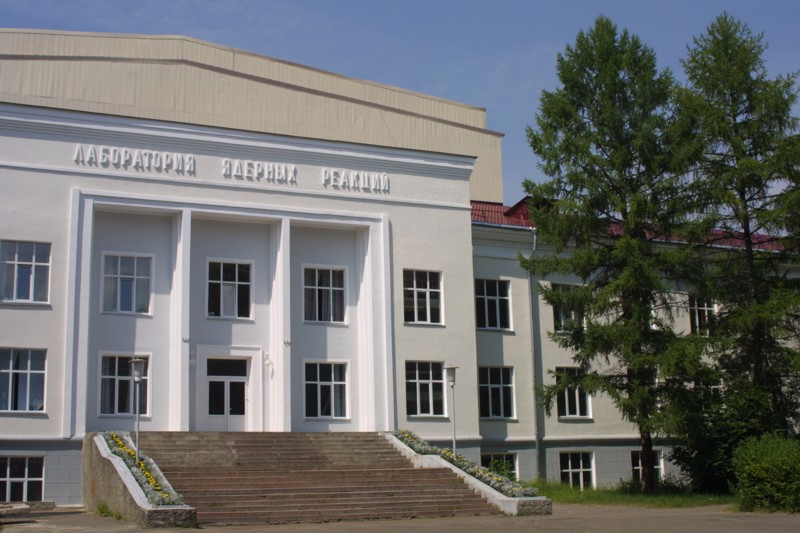 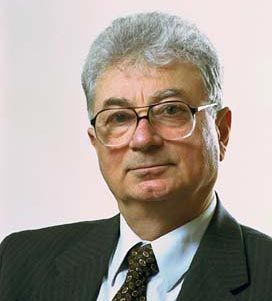 Flerov Laboratory of 
Nuclear Reaction 

Joint Institute for 
Nuclear Research

Dubna, Moscow region
Georgi Nikolaevich Flerov
1913-1990
Yuri Tsolakovich Oganessian
‘flerovium (Fl)’ for element 114
‘livermorium (Lv)’ for element 116
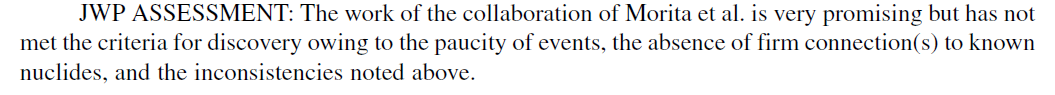 2014/6/5
ARIS2014
3
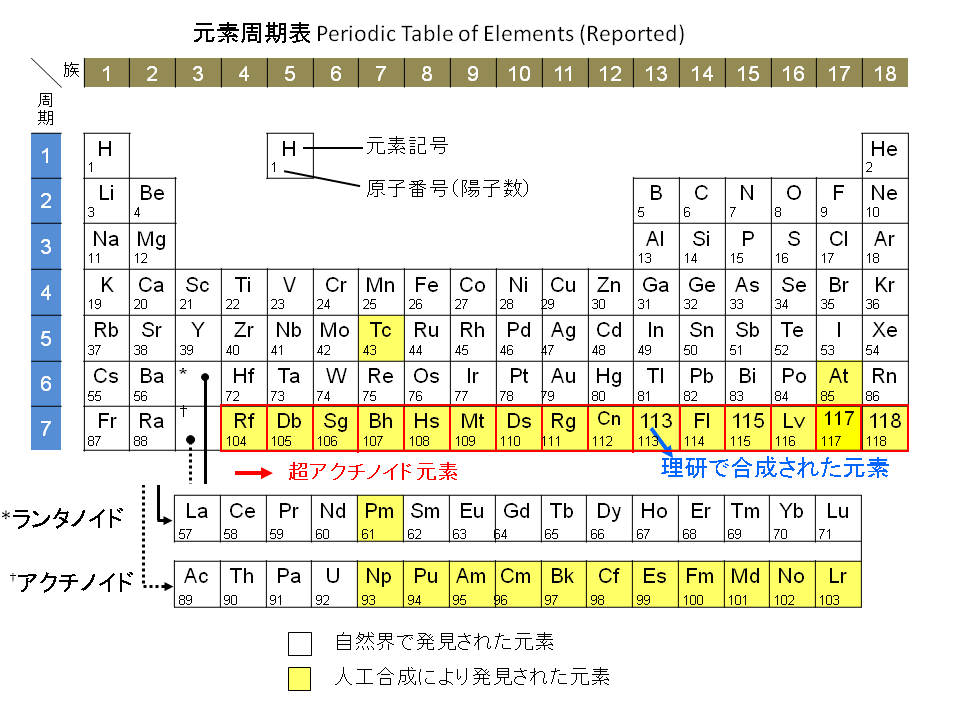 2014/6/5
ARIS2014
4
Region of interest
120?
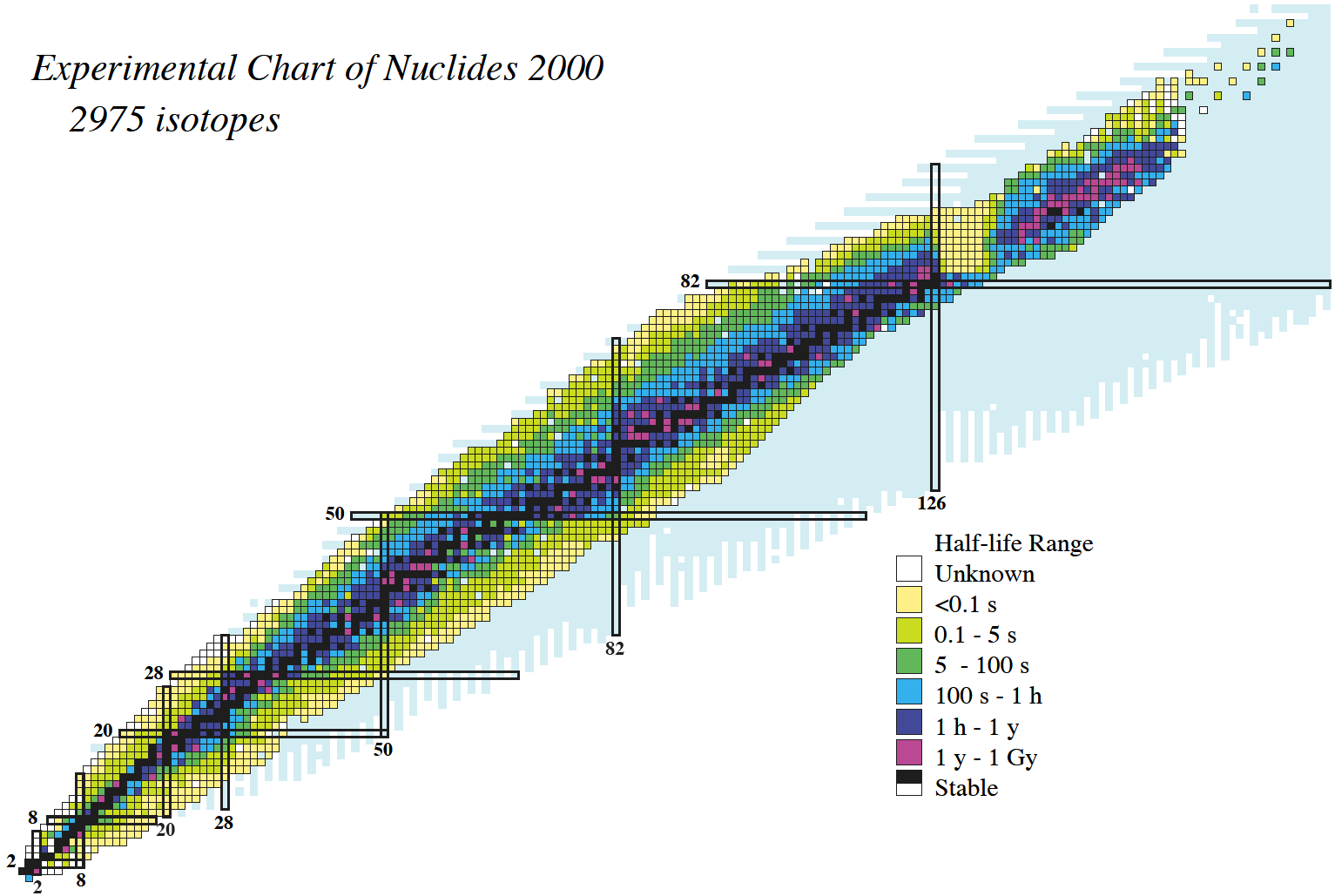 114?
new nuclides: ～40/year
new element: ～0.3/year
184
Z
N
2014/6/5
ARIS2014
5
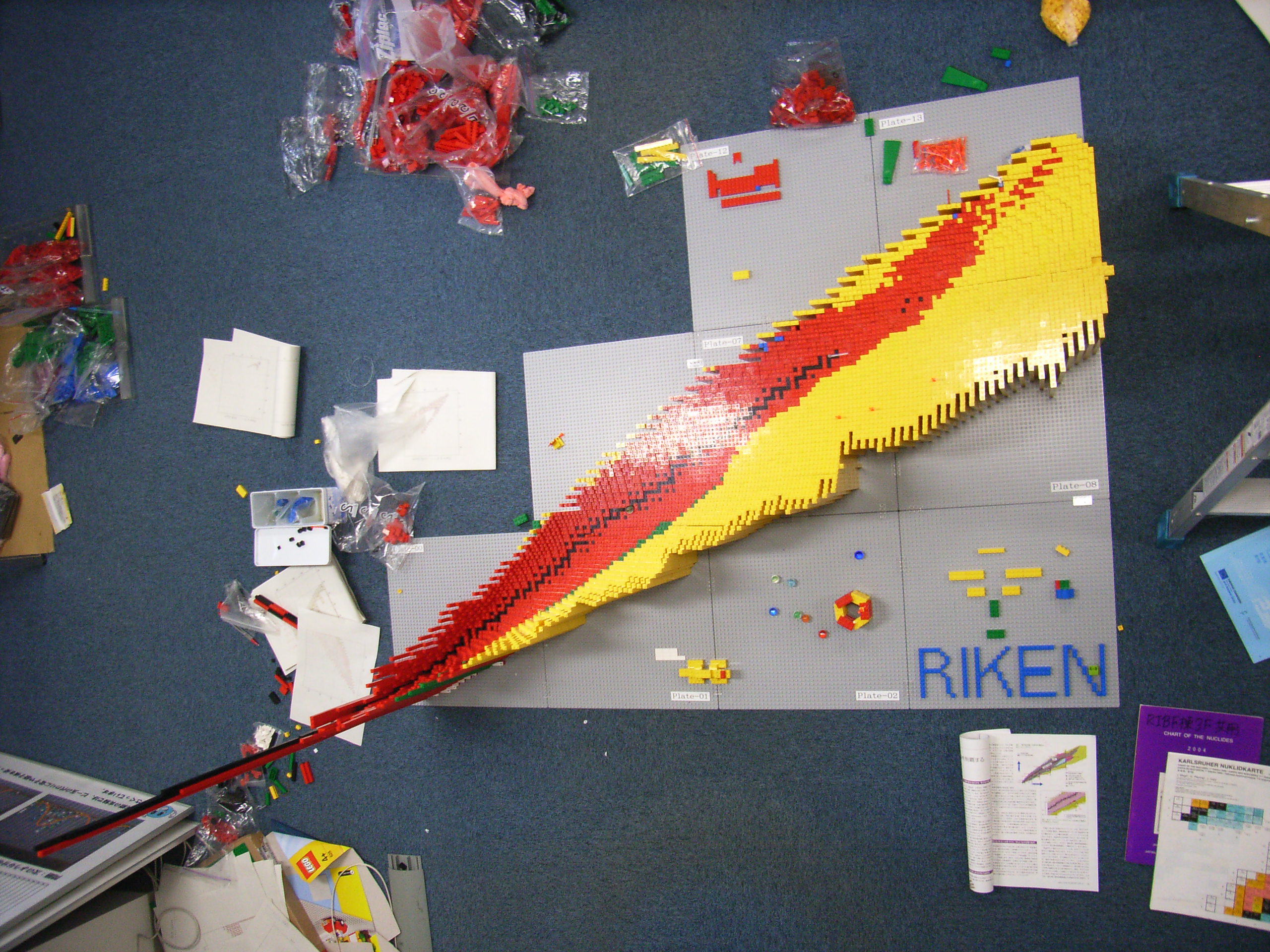 2014/6/5
ARIS2014
6
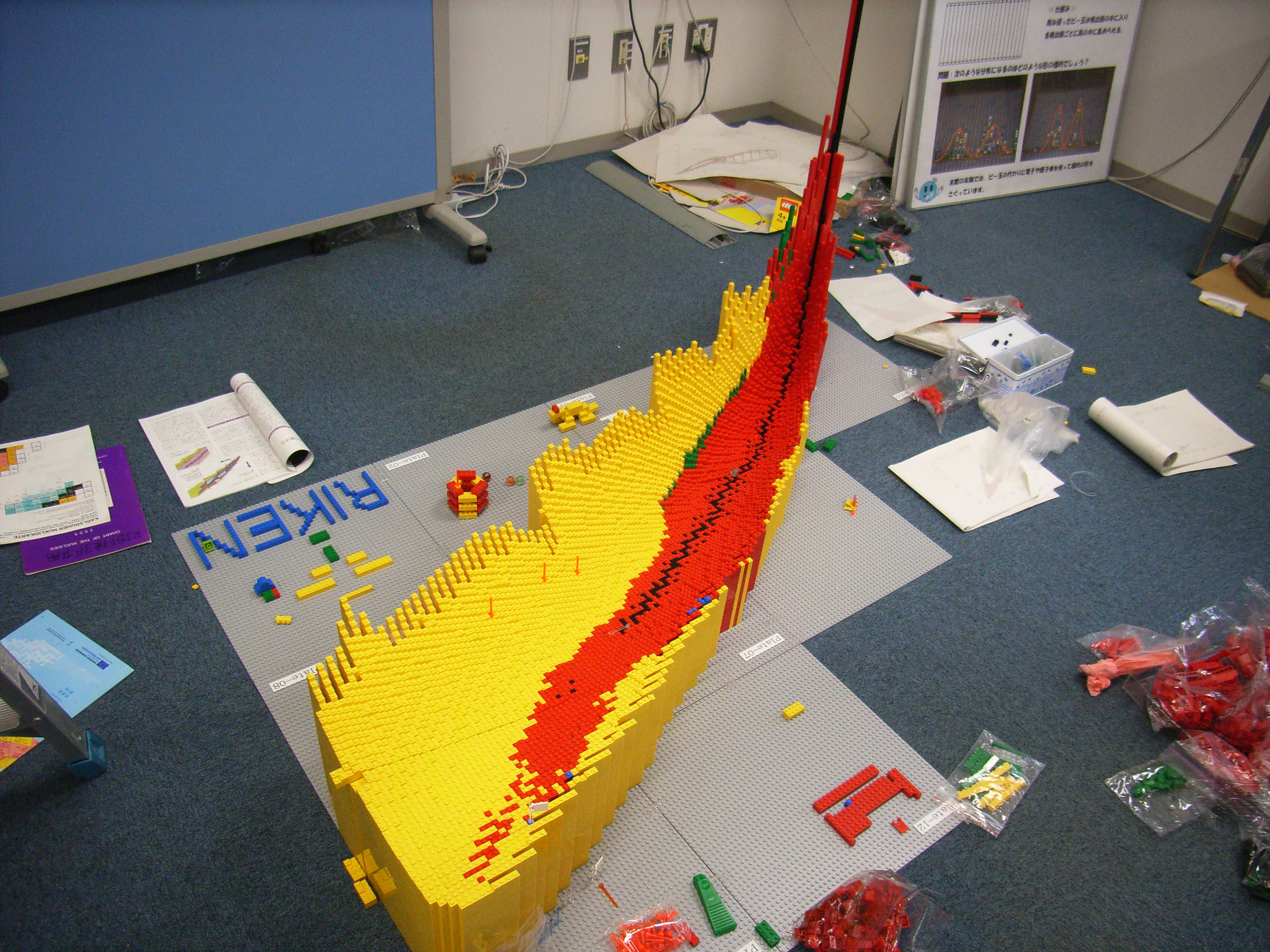 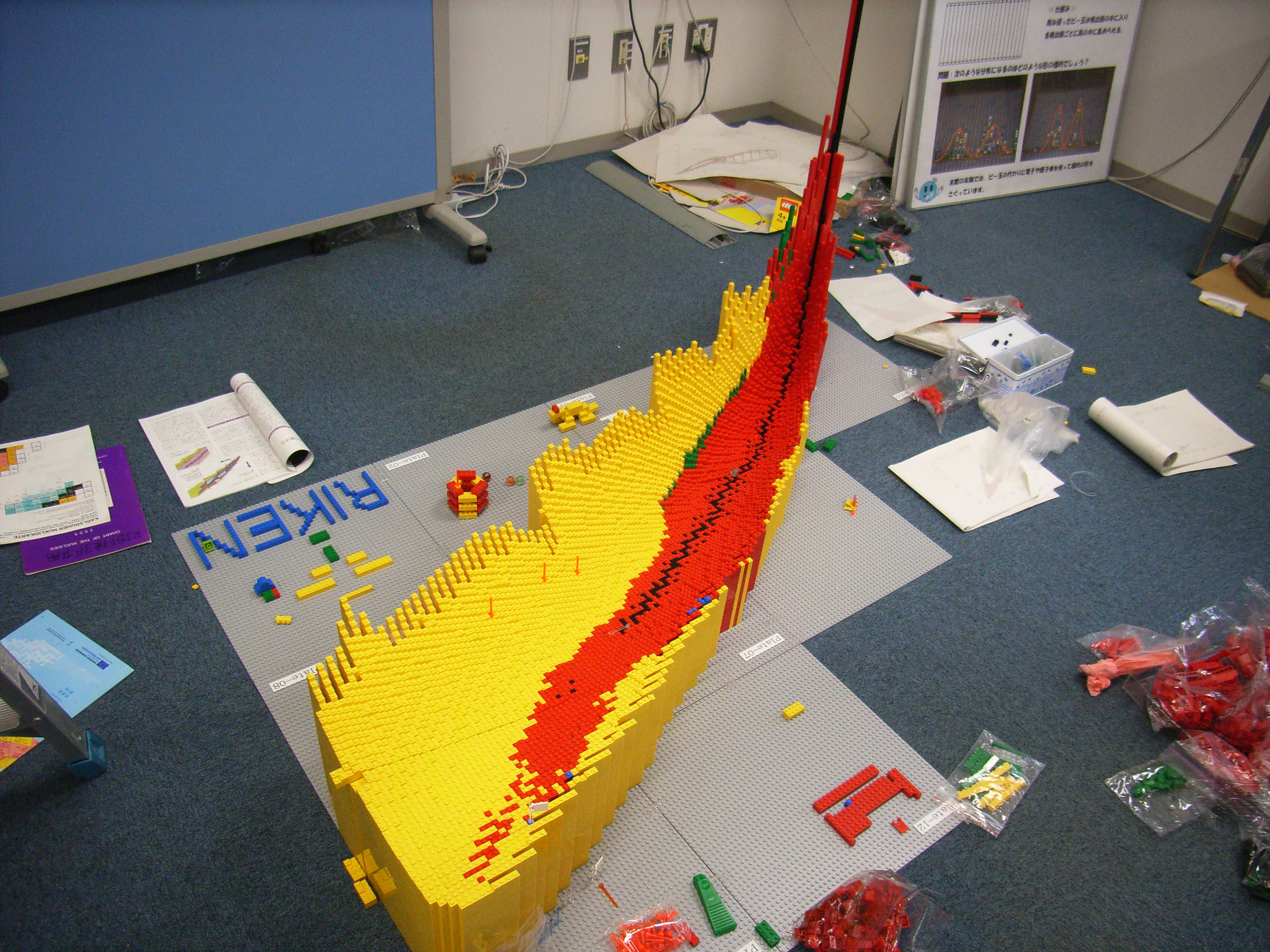 2014/6/5
ARIS2014
7
one end of nuclear chart ’84－’94
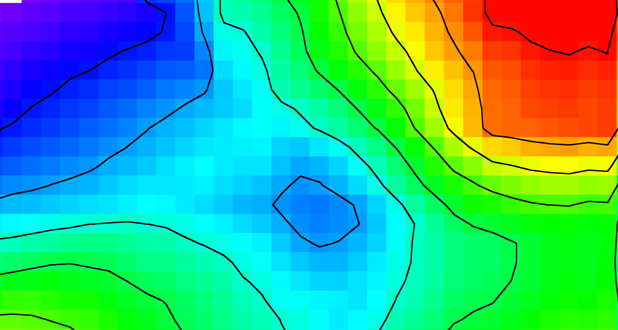 120
119
118
117
116
115
SHE
114
113
112
266
Rg
265
264
Ds
261
262
Mt
259
263
261
260
Hs
258
261
260
262
Bh
257
262
258
259
260
261
262
Sg
Db
Rf
184
162
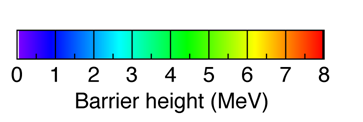 a-decay
A
Spontaneous fission
A
b+ or EC decay
A
2014/6/5
ARIS2014
8
one end of nuclear chart 2010
one end of nuclear chart 2009
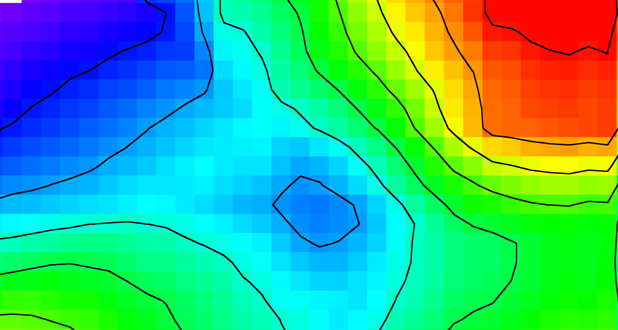 294
120
119
290
291
292
293
118
287
288
294
293
117
286
287
288
289
290
116
278
283
284
289
290
115
SHE
285
286
283
284
277
282
114
279
280
274
272
285
286
113
279
273
282
269
270
271
281
112
275
266
276
Rg
268
270
281
282
278
270
271
265
275
264
269
266
267
Ds
264
261
262
266
267
271
272
265
278
Mt
259
263
271
261
264
260
265
266
262
Hs
263
258
261
267
259
260
262
268
263
Bh
274
257
262
263
267
268
258
259
260
261
261
262
Sg
270
Db
Rf
184
162
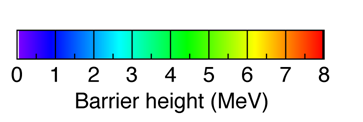 a-decay
A
Spontaneous fission
A
b+ or EC decay
A
2014/6/5
ARIS2014
9
113
278
284
283
277
112
286
283
282
285
284
272
Rg
280
274
272
279
271
269
279
273
271
Ds
270
281
282
273
268
Mt
268
270
276
275
266
cold fusion reaction
265
269
265
264
278
267
269
275
270
266
Hs
271
269
264
262
261
264
266
272
271
265
Bh
261
263
266
Sg
262
265
261
258
260
259
263
271
265
261
260
262
260
262
263
259
258
255
257
256
268
Db
267
258
261
259
48Ca induced reactions
260
257
261
259
262
253
257
254
255
256
267
268
Rf
258
257
259
260
253
256
252
254
255
256
262
261
Lr
252
253
254
256
258
255
257
253
250
251
253
252
254
253
262
255
259
No
260
252
253
250
254
256
251
255
257
247
248
250
249
251
258
259
260
252
Md
244
248
252
257
245
249
253
246
250
254
247
251
255
258
246
244
256
259
247
248
Fm
257
253
254
245
255
246
248
252
249
250
256
247
251
Es
248
244
250
249
251
253
252
255
245
247
246
254
Cf
244
245
248
243
246
247
249
250
251
hot fusion reaction
Bk
242
250
244
249
251
243
247
248
245
246
Cm
241
244
246
242
243
245
247
Am
244
246
241
242
243
245
247
240
Pu
239
240
244
241
242
243
neutron capture + b-decay
Np
239
240
242
238
U
162
150
2014/6/5
ARIS2014
10
Main Limitations of Various Approaches to SHE
*SF: spontaneous fission. cf. T1/2 of 258Fm158  ≈ 400 ms.
**254Es(Z=99): T1/2 ≈ 276 day
2014/6/5
ARIS2014
11
分離装置(separator)
実験方法
核反応
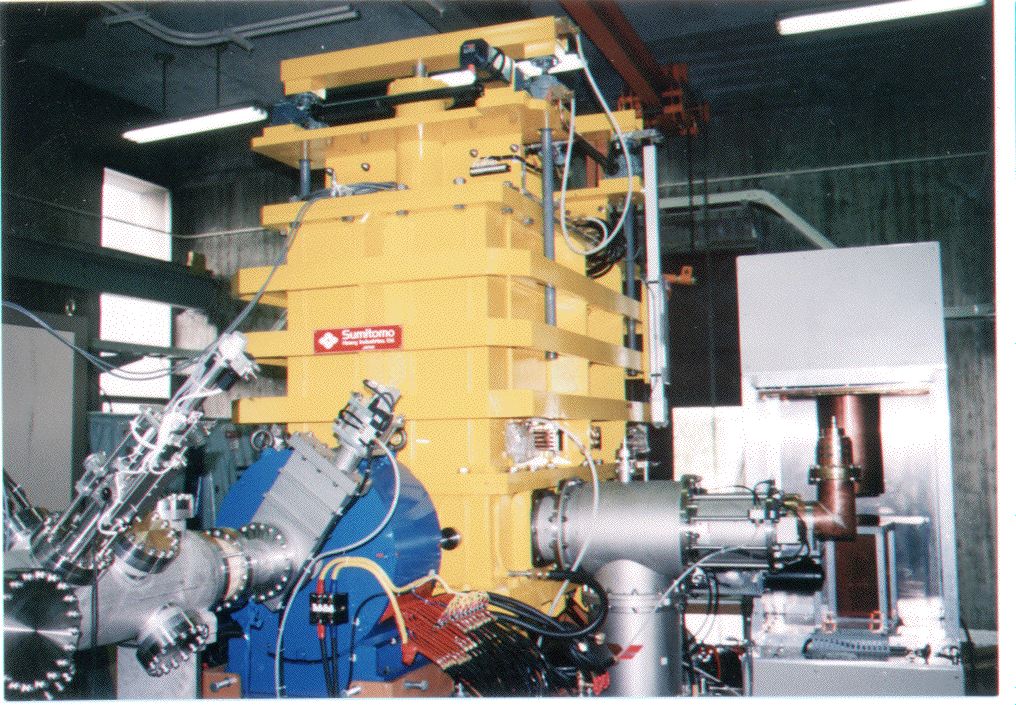 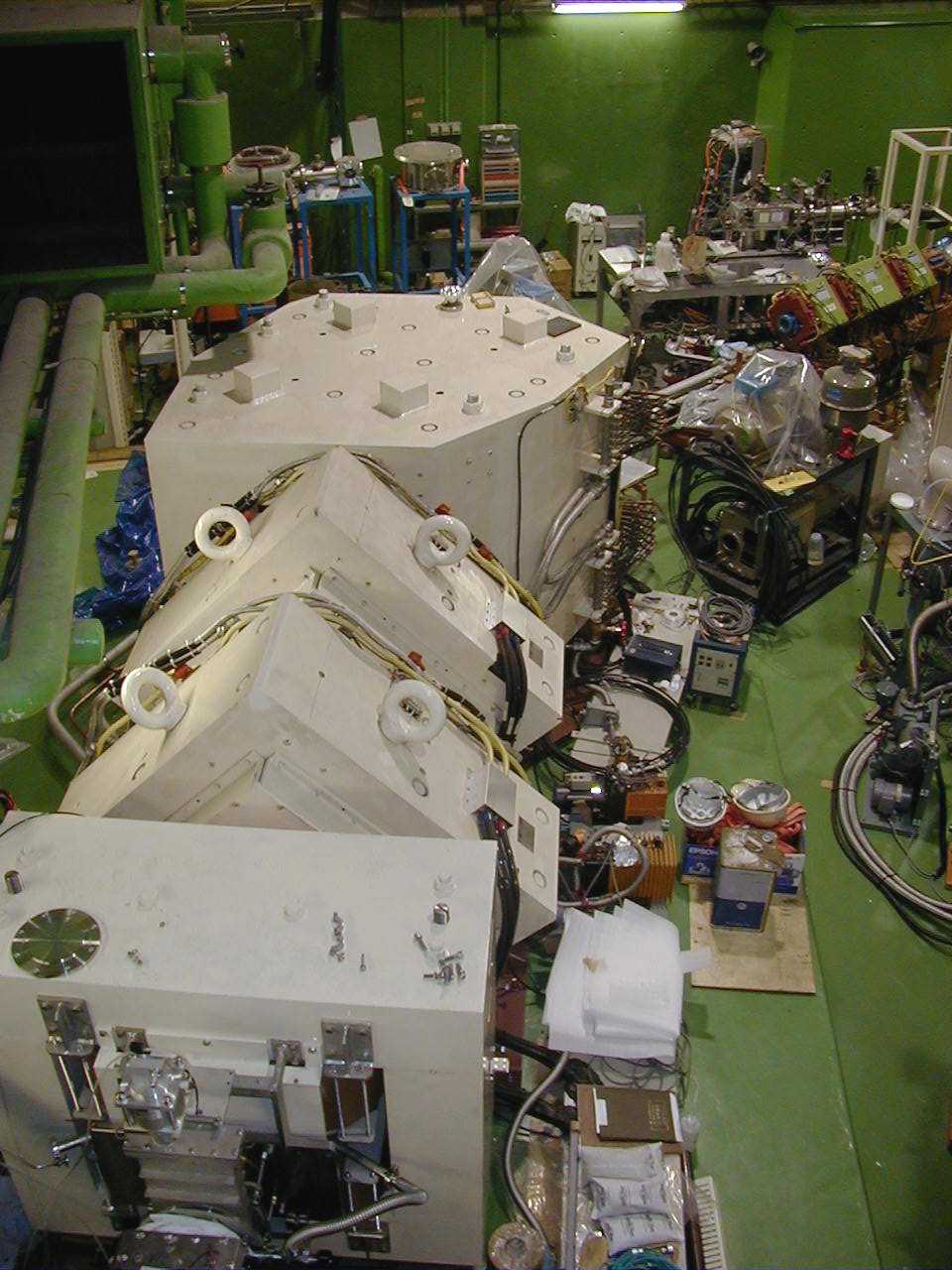 select the nuclei of our
interest from the unwanted
then transport to the
detector chamber
incident ion beam
（粒子の流れ）
GARIS
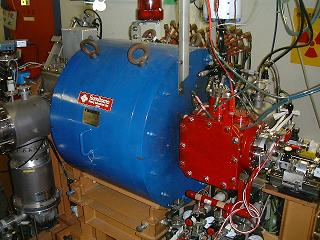 標的（金属薄膜）
加速器
検出器(detectors)
accelerate ions using electric field
information of energies or positions
of incoming ions and their decay
particles are transform to electric 
signal
RFQ-Linac
イオン源
remove electrons from neutral atoms
理研original
2014/6/5
ARIS2014
12
18GHz ECR ion-source
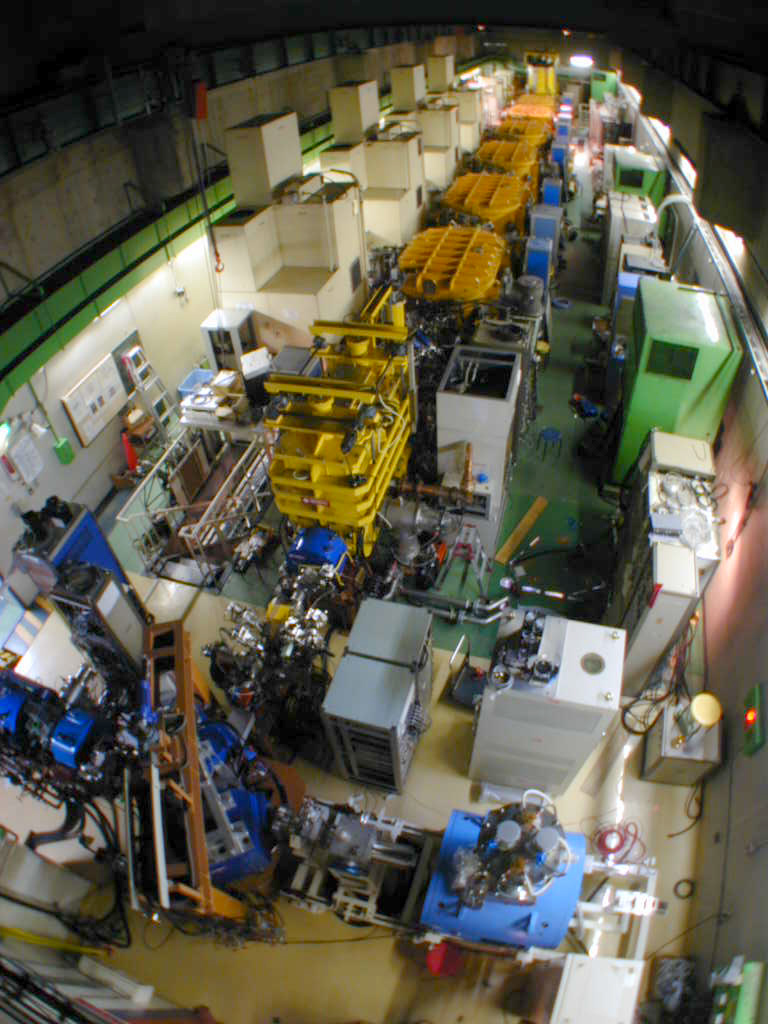 RIKEN Linear Accelerator
RILAC
From 1H to 92U

Up tp 5.8 AMeV
2014/6/5
ARIS2014
13
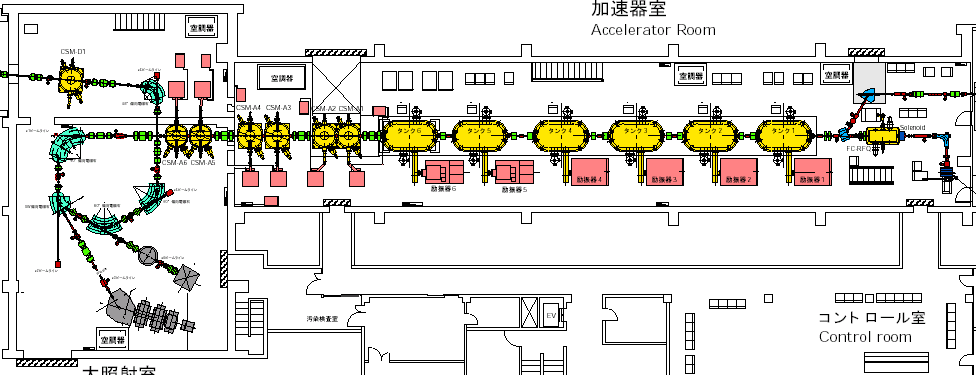 Beam Energy Monitor
GARIS
Linear Accelerator Facility
CSM　Acc. Tanks
RILAC Acc. Tanks
RFQ-Linac
18GHz ECR Ion Source
2014/6/5
ARIS2014
14
[Speaker Notes: Three years ago, Linear accelerator was upgraded and maximum energy was Increased up to 6 A MEV.
Because this maximum energy is enough for production of super heavy element,
The GARIS was re-installed here from Ring Cyclotoron facility.
This is our apparatus GARIS.
Energy of the beam from the acc. were monitored by two method. 
One is a B rho of this 90 bending  magnet and  the other is TOF of this section.
The accuracy of the energy of the beam was pulse minus 0.2 %.]
RIKEN Gas-filled Recoil Separator GARIS
beam
Differential pumping section
D1                   Q1            Q2          D2
2014/6/5
ARIS2014
15
Rotating Target
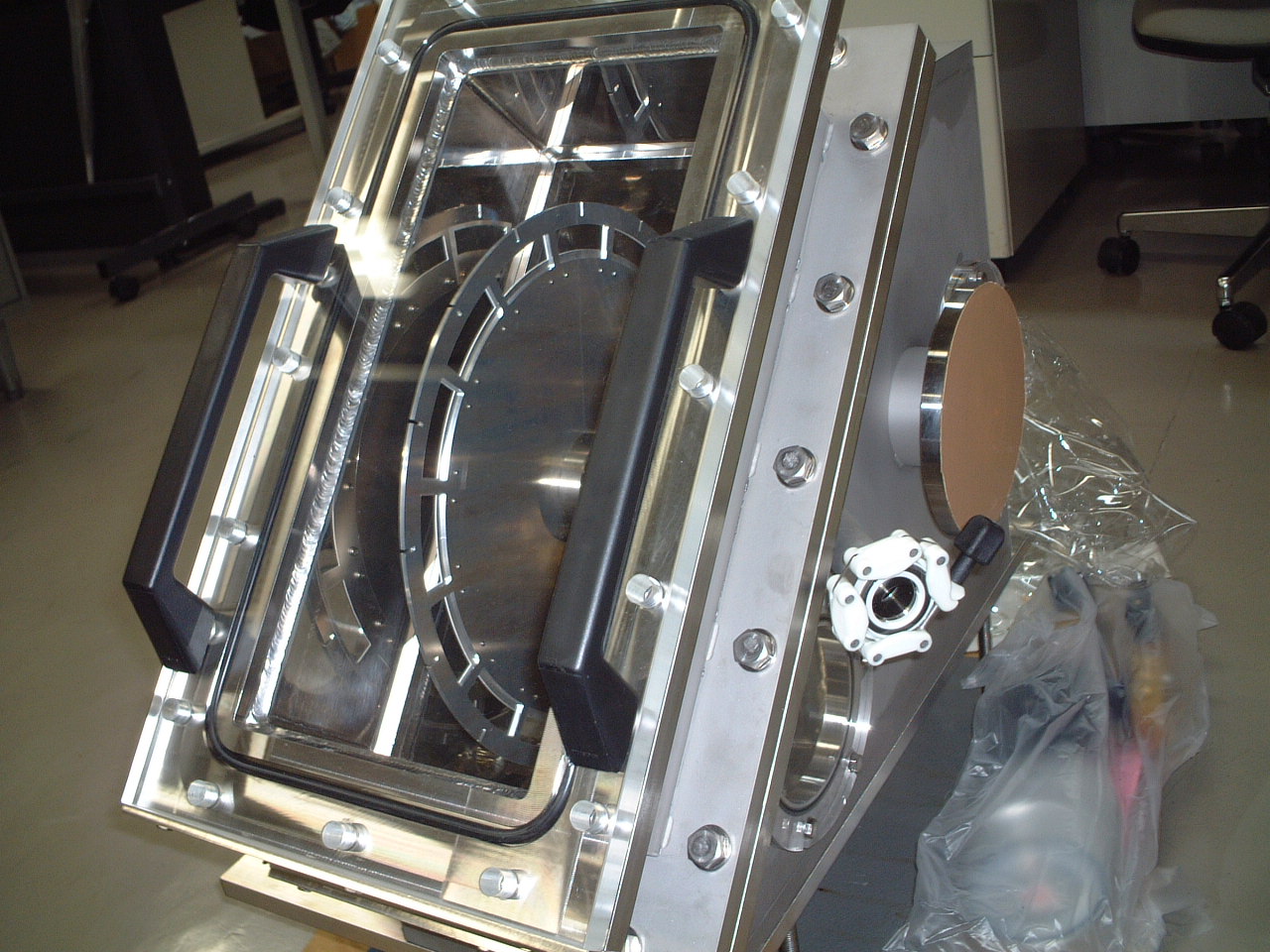 New Rotating Target  f = 300 mm, w = 3000 rpm
cf. old one                  f = 125 mm, w = 1000 rpm
2014/6/5
ARIS2014
16
PSD + SSD
Focak plane detectors
TOF (MCP)
ions
2014/6/5
ARIS2014
17
272111 
14 chains
277112
 2 chains
271Ds 
14 chains
265Hs 
10 chains
Reactions studied at GARIS
116
176
115
114
113
112
111
Ds
Mt
170
Hs
Bh
Sg
Db
Rf
162
a
Lr
SF
No
b+ or EC
Md
Fm
b-
Es
Cf
2014/6/5
ARIS2014
18
152
[Speaker Notes: This is the one end of the nuclear chart.
In order to identify the isotopes definitely, RIKEN SHE group decided to select the reaction that decay chain connected to the known nuclei.
We succeeded  to observe these decay chains.
108, 110, 111, 112]
272111 
14 chains
278113
271Ds 
14 chains
265Hs 
10 chains
Reactions studied by GARIS
116
176
115
114
113
112
111
Ds
Mt
170
Hs
277112
 2 chains
Bh
Sg
Db
Rf
162
a
Lr
SF
No
b+ or EC
Md
Fm
b-
New !
Es
Cf
2014/6/5
ARIS2014
19
152
[Speaker Notes: The observed chain is locating here.]
20
272Ds
10
273111
4
2
s (pb)
278112
1
0.5
279113
0.3
0.2
0.1
5
10
15
20
Ex of C.N. (MeV)
Calculated threshold of fission 
after 1n emission
Masses of Beams & Targets
Audi & Wapstra, Nucl. Phys A565, 1 (1993)

Masses of Compound Nuclei
Myers & Swiatecki, Nucl. Phys. A601, 141 (1996)
2014/6/5
九大教室談話会
20
B + T + Ecm
Sn
Second chance fission
sreshold
Ex(CN)
(A – n) + n
Sn
saddle point
Bf
Deformation
A
saddle point
Deformation
Ecm
Energy diagram of 1n emission
B + T
2014/6/5
九大教室談話会
21
5
5
a1
0
0
5
5
a2
0
0
Counts / 100 keV
5
5
Counts / bin
a3
0
0
5
5
a4
a4
0
0
5
5
a5
a5
0
0
8
9
10
11
12
100ms
10ms
1s
100s
10000s
E
/ MeV
Tdecay
α
252Md ← 256Lr ← 260Db ← 264Bh ← 268Mt ←  272111
α３
α５
α４
α２
α１
t=5.5ms
α１
α１
α２
t=30ms
α２
t=1.3s
α３
α３
α４
α４
t=27s
t=2.2s
α５
t=27s
α５
(sec)
2014/6/5
九大教室談話会
22
Journal of Physical Society of Japan (JPSJ) Vol. 73, (2004) 1738 - 1744
[Speaker Notes: Let me show the result of the decay time distribution and distribution of alpha energy.
The energy distribution is wider than the destribution of Ds, because odd odd particles decay chain.]
2014/6/5
九大教室談話会
23
N=165
277112  t = 1.0 ms
N=163
273Ds  t = 0.24 ms
RIKEN
N=161
GSI
269Hs  t = 14 s
RIKEN present
N=159
265Sg  t = 32 s
N=157
261Rf  t = 7.6 s
10ms
1000s
1ms
0.1s
10s
T_decay/s
2014/6/5
九大教室談話会
24
209Bi + 70Zn → 278113 +  n
36.75  MeV
30.33 mm
36.47  MeV
30.08 mm
278113
CN
278113
CN
a
a
初観測の崩壊チェーン
11.68 MeV
344　μs
30.49 mm
11.52 MeV
4.93　ms
30.16 mm
2004年7月23日 18:55
274111
274111
a
a
11.15 MeV
9.260 ms
30.40 mm
11.31 MeV
34.3 ms
29.61 mm
270Mt
270Mt
a
a
10.03 MeV 
7.163 ms
29.79 mm
2.32 MeV (escape)
1.63 s
29.45 mm
266Bh
266Bh
a
a
2度目に観測された崩壊チェーン
9.08 MeV
2.469 s
30.91 mm
9.77 MeV
1.31 s
29.65 mm
2005年4月2日 2:18
262Db
262Db
204.05 MeV
40.9 s
30.25 mm
192.32 MeV
0.787 s
30.47 mm
s.f.
s.f.
2014/6/5
ARIS2014
25
How much time did we run?
265Hs(Z=108)	3  d（10）
271Ds(Z=110)	40d（14）
272Rg(Z=111)	50d（14）
277112		29d+60d（3）
278113		97d（1）
			93d（1）
300d（0）!!!
Difficult to fuse！
2014/6/5
ARIS2014
26
1mb
100nb
RIKEN
10nb
1nb
100pb
10pb
1pb
0.1pb
102
104
106
108
110
112
114
100
Atomic number
Cold fusion cross section
208Pb,209Bi＋HI
2014/6/5
ARIS2014
27
[Speaker Notes: Now, let me summarize my talk.
Since the series of experiments started using a combination of RILAC and GARIS, we observed these events.
Our results confirmed the GSI results of 110 111 112 .
And we newly observed 278113 and its daughter neuclei.

That is all of my talk. 
Thank you very much for your attention.
---]
2014/6/5
ARIS2014
28
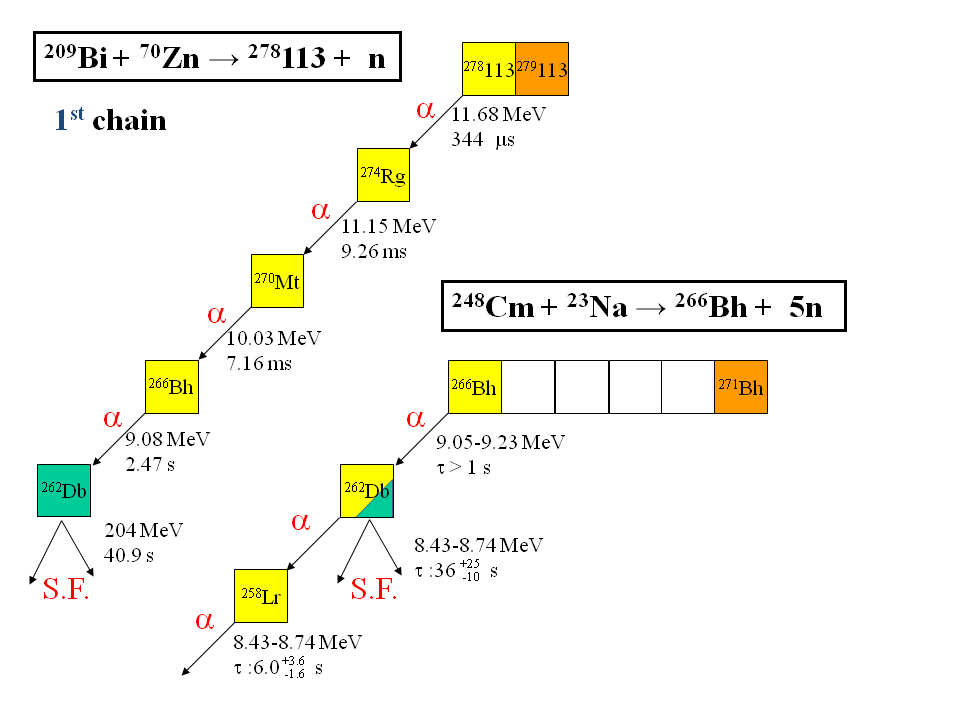 2014/6/5
ARIS2014
29
3個目の113番元素を観測
2012年8月12日
278113
CN
α1
• 連続するα壊変を6回観測
• 既知核266Bh，262Db，258Lrに到達
  ⇒ 2004年，2005年の合成を確認
11.82 MeV
667 μs
274Rg
α2
10.65 MeV
9.97 ms
270Mt
α3
10.26 MeV
444 ms
既知の核種
266Bh
266Bh
0.6 s
α4
α 9.29
9.39 MeV
5.26 s
8.67
8.53
8.45
262Db
34 s
262Db
α (34%)
α5
8.63 MeV
126 s
8.654
8.621
8.595
8.565
α
258Lr
3.9 s
258Lr
SF (64%)
α6
8.66 MeV
3.78 s
254Md
254Md
Wilk et al., PRL 85, 2697 (2000).
Table of Isotopes, 8th ed. (1996).
2014/6/5
ARIS2014
30
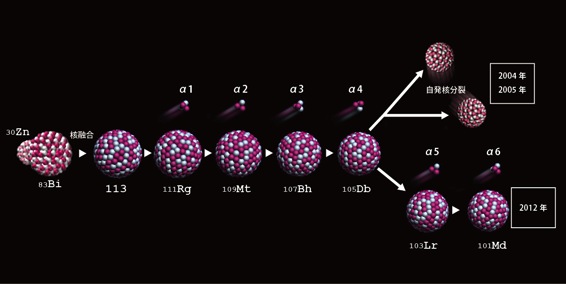 2014/6/5
ARIS2014
31
観測された崩壊のまとめ
209Bi + 70Zn  n
2nd  event Apr. 2 2005
3rd event Aug. 12 2012
1st event Jul. 23 2004
278113
278113
a
a
274Rg
既知核種
274Rg
a
a
270Mt
270Mt
a
a
264Hs
266Bh
266Bh
a
a
265Sg
266Sg
260Sg
262Sg
262Db
262Db
a
257Db
261Db
263Db
262Db
258Db
SF
258Rf
263Rf
257Rf
259Rf
258Lr
a
256Lr
255No
257No
259No
254No
254Md
255Md
256Md
257Md
258Md
254Fm
a
256Fm
253Fm
255Es
252Es
254ES
250Cf
2014/6/5
ARIS2014
32
249Bk + 48Ca  4n
293117
CN
209Bi + 70Zn  n
a
a
a
a
a
279Ds
271Sg
289115
289115
CN
3rd event Aug. 12 2012
278113
278113
285113
285113
CN
a
243Am + 48Ca  2n
274Rg
既知核種
274Rg
281Rg
281Rg
a
264Hs
270Mt
270Mt
a
SF
SF
265Sg
266Sg
266Bh
260Sg
262Sg
266Bh
a
FLNR/LLNR/GSI/LBNL
Actinide-based, 48Ca induced
Hot fusion reactions
257Db
261Db
263Db
262Db
258Db
258Rf
263Rf
257Rf
259Rf
262Db
262Db
a
256Lr
255No
257No
259No
254No
258Lr
a
255Md
256Md
257Md
258Md
256Fm
253Fm
254Md
255Es
252Es
254Fm
254ES
a
250Cf
2014/6/5
ARIS2014
33
ビームタイムのまとめ
2014/6/5
ARIS2014
34
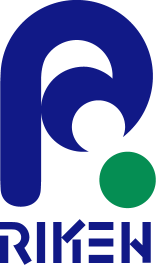 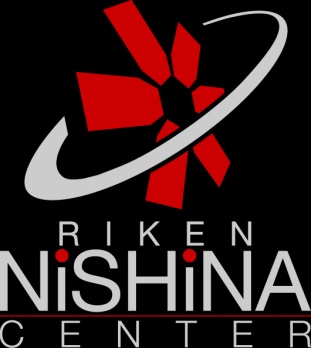 Elm. 113
RIKEN	K. Morita, K. Morimoto, D. Kaji, H. Haba, K. Okeki, Y. Kudo, 
	Y. Wakabayashi, A. Yoneda, A. Yoshida, T. Onishi, Y. Kasamatsu,
	H. Hasebe, M. Huang, T. Ichikawa, R. Kanungo, K. Katori
Tokyo U. of 
Physics	T. Sumita, K. Tanaka
Saitama U.	T. Yamaguci, T. Akiyama, R. Sakai, S. Yamaki
Niigata U.	H. Kudo, S. Goto, M. Murakami, H. murayama, Y. Kariya
IMP Lanzhou	H.-S. Xu ，T. Huang
U. Tokyo	E. Ideguchi
Tohoku U.	T. Suda, H. Kikunaga
JAEA	N. Sato, H. Koura, S. Mitsuoka
Yamagata U.	F. Tokanai, T. Moriya, K. Mayama, M. Takeyama, S. Namai, 
	A. Mashiko
U. Tsukuba	A. Ozawa, K. Sueki
高能物理研究所	Y.-L. Zhao
	Journal of the Physical Society of Japan, 73 (2004) 1593 – 1596.
	Journal of the Physical Society of Japan, 76 (2007) 045001.
	Journal of the Physical Society of Japan, 81 (2012) 103201.
2014/6/5
ARIS2014
35
248Cm + 48Ca  296Lv* Experiment at RIKEN GARIS
Dec. 1 － 12, 2013
RIKEN		K. Morimoto, D. Kaji, H. Haba, Y. Wakabayashi, M. Huang, J. Kanaya, 
		A. Yoneda, A. Yoshida, K. Katori
Tokyo U. Sci.	K. Tanaka(M2)
Yamagata U.	M. Takeyema(D3), F. Tokanai, T. Yoshida
Saitama U.	S. Yamaki(D1), T. Yamaguchi
Niigata U.		M. Murakami(D3)
IMP Lanzhou	Z. Gan, L. Ma
GSI		H. Geissel, S. Hofmann, Y. Maurer, S. Heinz 
Kyushu U.	K. Morita, K. Fujita, Y. Narikiyo(M2), T. Tanaka(M1), S. Yamamoto
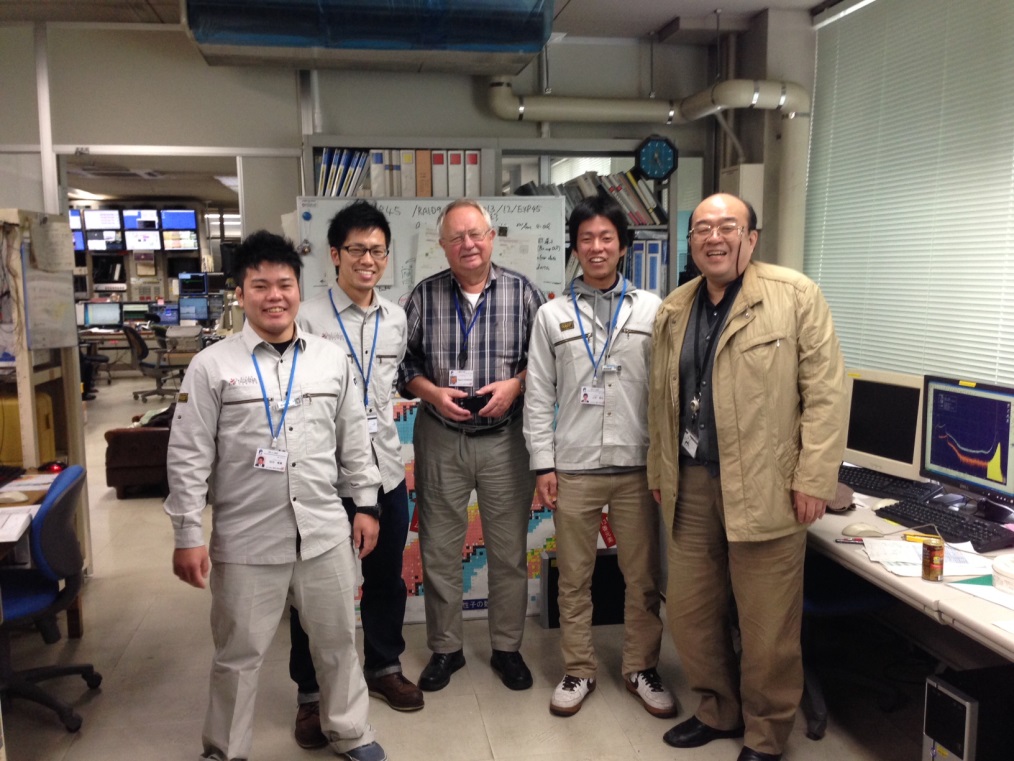 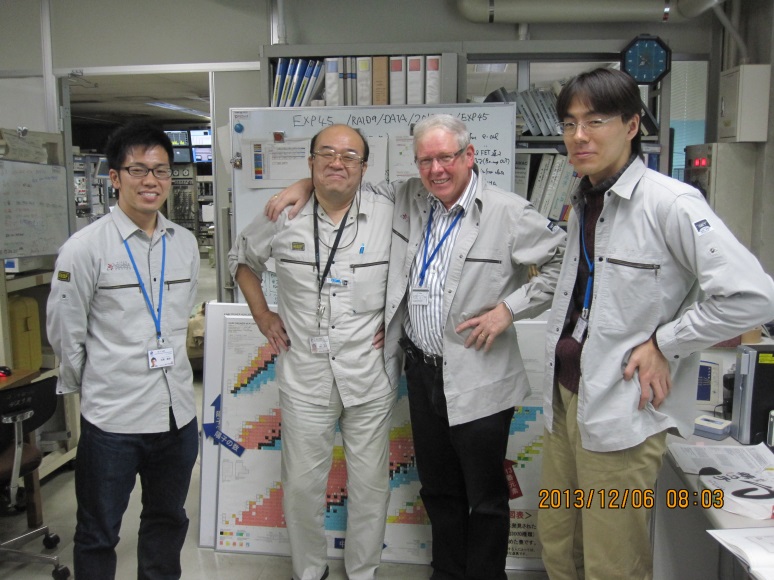 GSI/SHIP
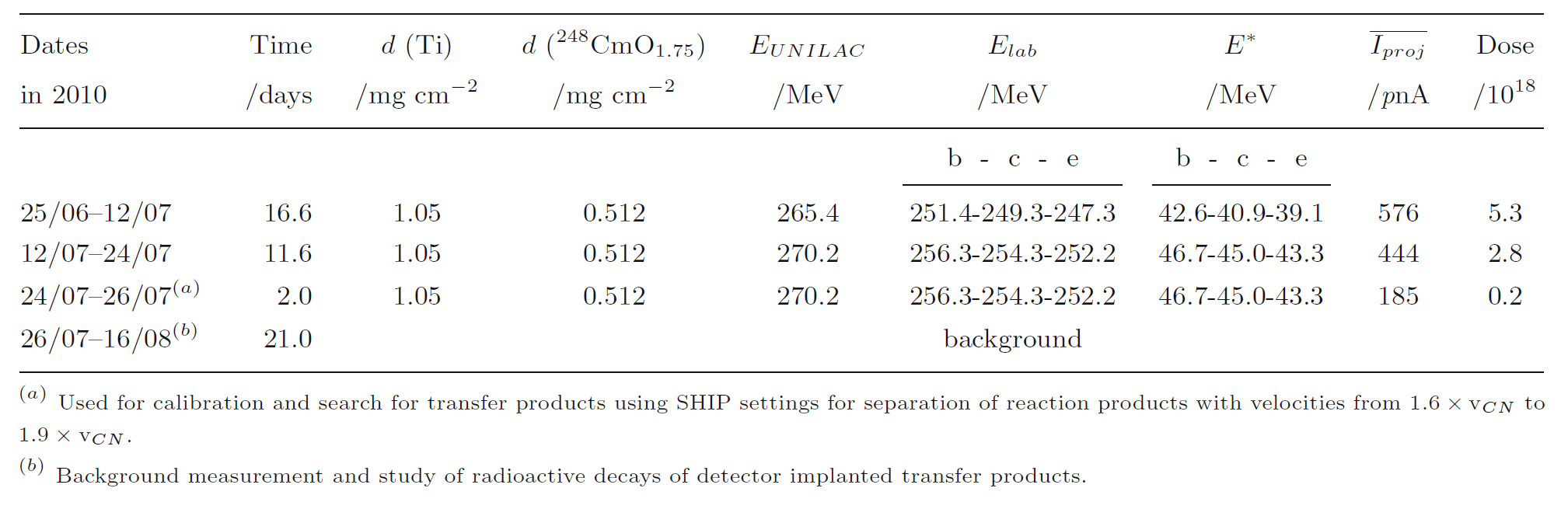 3n (293Lv)	2 events
4n (292Lv) 	4 events
RIKEN/GARIS
3n (293Lv) 	2 events
4n (292Lv) 	3 events
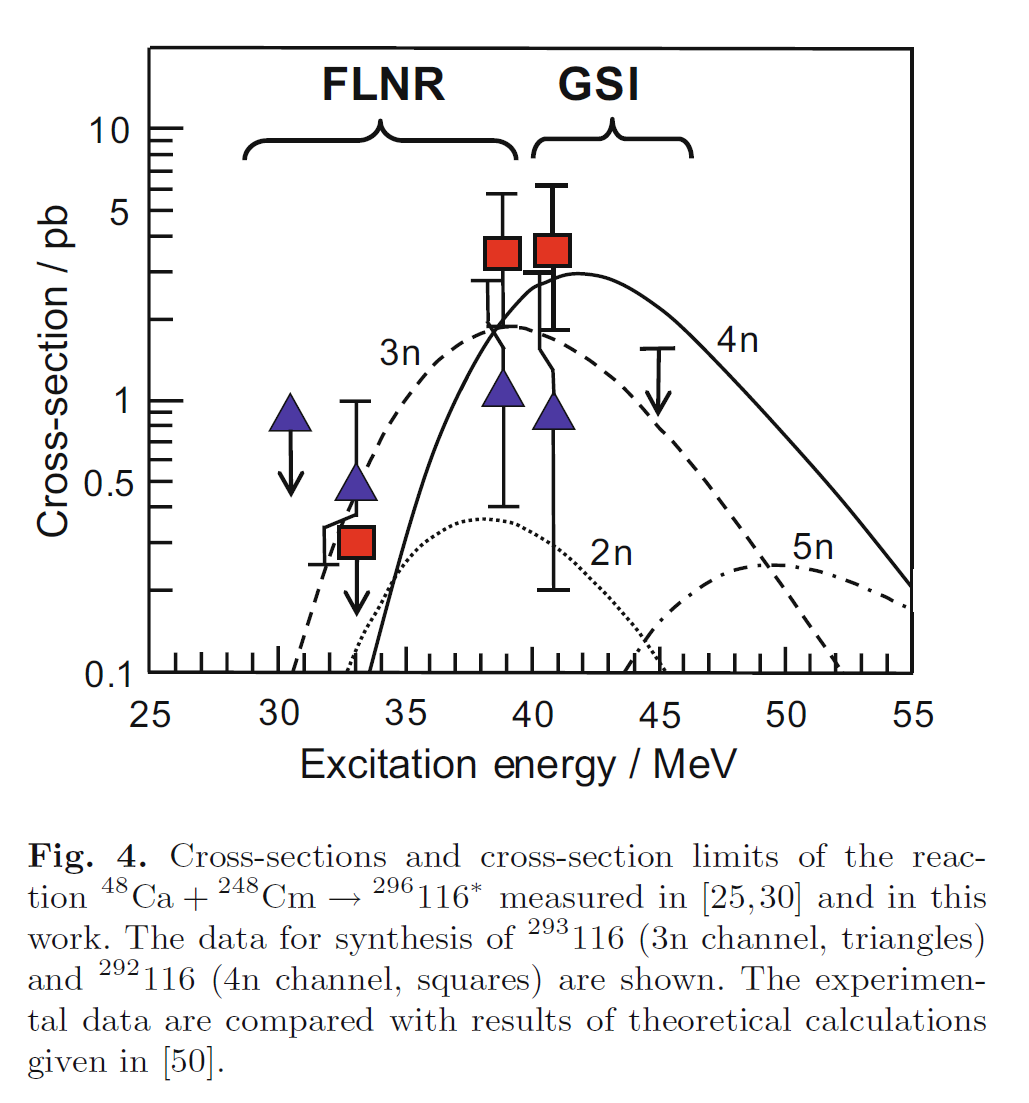 Present results

s(3n) : 2.1+2.9-1.4 pb
s(4n) : 3.1+3.0-1.7 pb
RIKEN
293Lv
293Lv
10.47 MeV
253 ms
7.76 MeV (measured by only SSD)
32 ms
289Fl
289Fl
292Lv
292Lv
292Lv
9.89 MeV
3.97 s
9.72 MeV
666 ms
2.77 MeV (esc.)
2.0 ms
10.66 MeV
4.1 ms
10.79 MeV
32 ms
285Cn
285Cn
288Fl
288Fl
288Fl
2.46 MeV (esc.)
7.76 s
1.46 MeV (esc.)
7.56 s
0.83 MeV (esc.)
9 ms
9.89 MeV
548 ms
9.99 MeV
243 ms
281Ds
281Ds
284Cn
284Cn
284Cn
221 MeV
4.63 s
195 MeV
18.9 s
232 MeV
65 ms
9.09 MeV
282 ms
182 MeV
832 ms
new
preliminary
280Ds
163 MeV
9.3 ms
2013/10/12
ICNS2013 at Niigata
39
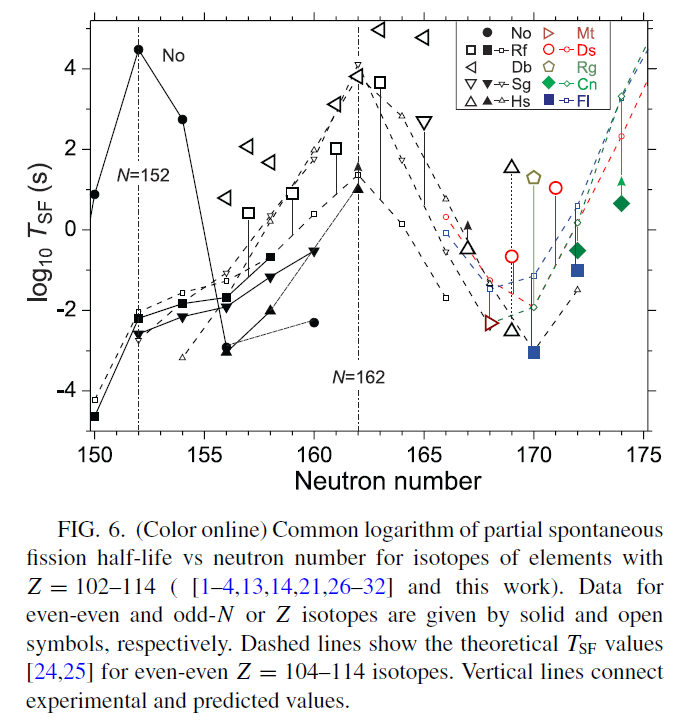 280Ds
T1/2=13+64-6 ms
preliminary
Yu. Ts. Oganessian et al.
PHYS. REV. C 87, 054621 (2013)
2014/6/5
ARIS2014
40
one end of nuclear chart 2014
one end of nuclear chart 2010
280
284
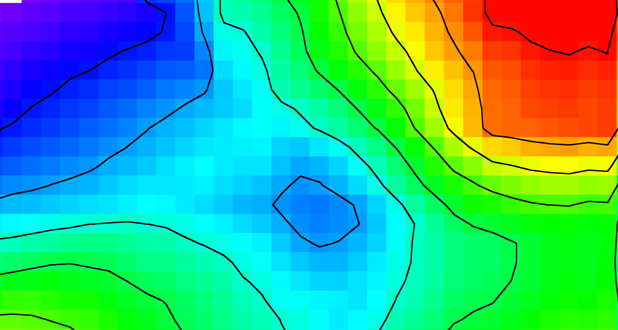 294
120
119
290
291
292
293
118
287
288
294
293
117
287
288
289
116
278
284
289
290
115
SHE
285
283
284
277
286
282
285
114
280
274
272
285
286
283
113
282
279
273
269
270
271
281
112
266
276
Rg
268
270
278
279
281
282
277
270
271
265
275
264
269
266
267
Ds
277
281
264
261
262
266
267
271
272
265
275
278
Mt
274
259
263
271
261
264
260
265
266
262
273
Hs
263
258
261
267
259
260
262
263
270
Bh
274
257
262
263
258
259
260
261
261
262
269
Sg
270
266
268
Db
265
267
Rf
184
162
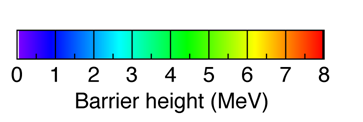 a-decay
A
Spontaneous fission
A
b+ or EC decay
A
2013/10/12
ICNS2013 at Niigata
41
Summary

An isotope of the 113th element, 278113, was produced in the 
209Bi + 70Zn  278113 + n reaction, and unambiguously  identified
via genetic correlation, connected to the well known nuclides.

293Lv and 292Lv were produced in the 248Cm + 48Ca  296Lv* reaction

What’s Next (New Element Search) ?
295118
294118
293117
294117
294Lv
291Lv
292Lv
293Lv
290Lv
N = 174        175        176       177        178
2013/10/12
ICNS2013 at Niigata
42
Systematic study of the actinide based 50Ti -induced reactions.

248Cm + 50Ti  298118180* scheduled in September 2014
cf. 249Cf + 48Ca  297118179*

Future ?
248Cm + 54Cr  302120182*

Study of new reaction mechanism (non-complete fusion) to produce 
SHE such as multi-nucleon transfer, or deep inelastic reaction of 
248Cm + 238U?

Breakthrough is needed!

Spectroscopic studies of the isotopes of the heaviest element.
Chemistry of superheavy Element.
Mass measurement of SHE with MR-TOF (Wada-san’s group).
2013/10/12
ICNS2013 at Niigata
43
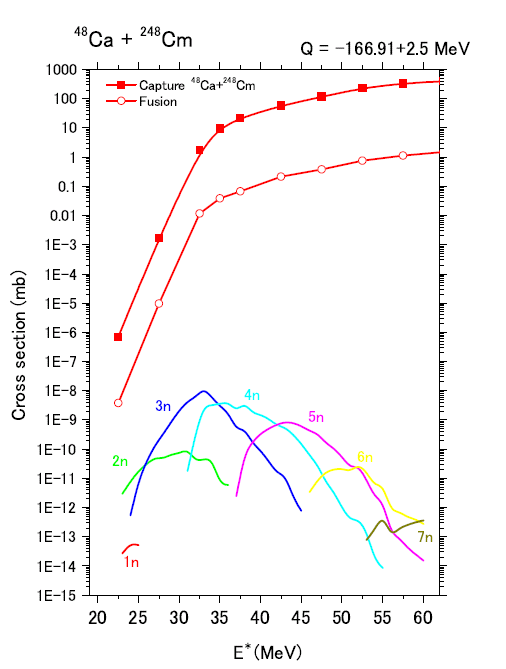 Aritomo & Hagino
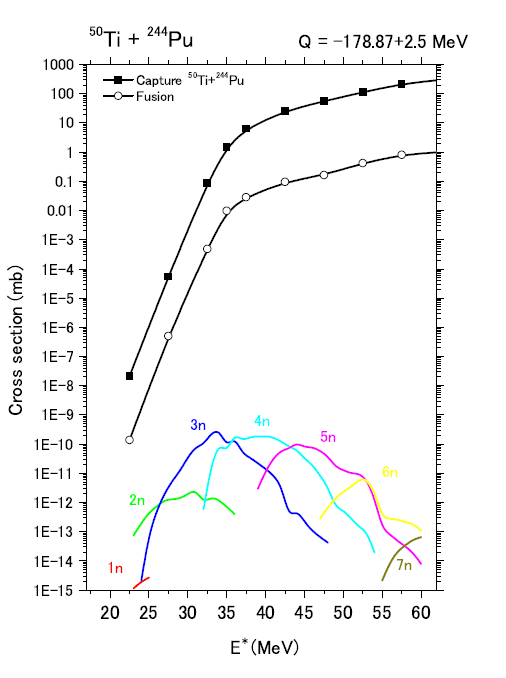 2013/10/12
ICNS2013 at Niigata
44
GARIS-II
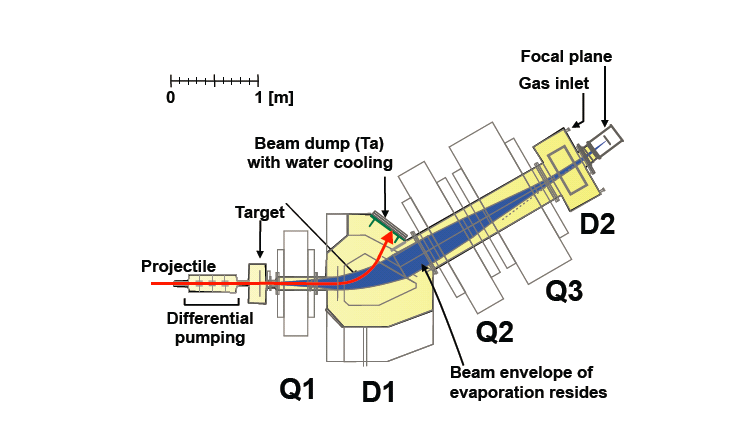 High Transmission & Low Background
Higher Br
D. Kaji et al.
Thank you very much for your kind attention.
2013/10/12
ICNS2013 at Niigata
46
262Db(Z = 105):
ba/bSF = 67%/33%.
T1/2 = 34 ± 4 s
8.450 ± 0.020 MeV (75%),
8.530 ± 0.020 MeV (16%),
8.670 ± 0.020 MeV (9%)
a5

Ea = 8.63 ± 0.06 MeV
 = 126 s (present)
t = 56 +77 -21 s  T1/2 = 39 +53 –14 s (three events)
258Lr(Z = 103): 
ba = 97.5%.
T1/2 = 3.92+0.35–0.42 s
8.565 ± 0.025 MeV (20%), 
8.595 ± 0.010 MeV (46%), 
8.621 ± 0.010 MeV (25%),
8.654 ± 0.010 MeV (9%)
a6

Ea = 8.66 ± 0.06 MeV
 = 3.78 s
 T1/2 = 2.6 +12 -1.1 s (one events)
no signal :
E(X-ray of 254Fm)max = 142 keV
Energy threshold of PSD = 800 keV
254Md/ 254mMd(Z = 101):
bEC = 100%/ 100%, 
T1/2 = 10 ± 3 / 28 ± 8 min
254Fm(Z = 100):
ba = 99.94%, 
T1/2 = 3.240 ± 0.002 h
6.898 ± 0.003 MeV (0.0066%),
7.050 ± 0.002 MeV (0.82%),
7.150 ± 0.002 MeV (14.2%),
7.192 ± 0.002 MeV (84.9%).
a7-1
Ea = 7.26 ± 0.07 MeV
 = 3.96 h Pacc = 0.43

a7-2
Ea = 7.18 ± 0.06 MeV
 = 6.42 h Pacc = 0.70
250Cf (Z=98):
ba = 99.92%
T1/2 = 13.08 y
2014/6/5
ARIS2014
47
木村健二郎博士は1954年3月のビキニ水爆実験（第五福竜丸が被爆、乗組員の久保山愛吉氏が同年9月死亡）の降灰の分析を委嘱され降灰中に237Uと103Ruなどの核種を確認。

これらの核は戦前仁科博士らと理研で発見した核種であり、図らずもビキニ降灰の中に再会して感慨無量であったと述懐している。

多量の237Uの検出は、爆発実験に用いた爆弾が3F(Fission-Fusion-Fission)爆弾であることを看破しアメリカを驚かせた。
2014/6/5
ARIS2014
48
272111 
14 chains
277112
 2 chains
271Ds 
14 chains
265Hs 
10 chains
Reactions studied at GARIS
116
176
115
114
113
112
111
Ds
Mt
170
Hs
Bh
Sg
Db
Rf
162
a
Lr
SF
No
b+ or EC
Md
Fm
b-
Es
Cf
2014/6/5
ARIS2014
49
152
[Speaker Notes: This is the one end of the nuclear chart.
In order to identify the isotopes definitely, RIKEN SHE group decided to select the reaction that decay chain connected to the known nuclei.
We succeeded  to observe these decay chains.
108, 110, 111, 112]
272111 
14 chains
278113
271Ds 
14 chains
265Hs 
10 chains
Reactions studied by GARIS
116
176
115
114
113
112
111
Ds
Mt
170
Hs
277112
 2 chains
Bh
Sg
Db
Rf
162
a
Lr
SF
No
b+ or EC
Md
Fm
b-
New !
Es
Cf
2014/6/5
ARIS2014
50
152
[Speaker Notes: The observed chain is locating here.]
－1000 V
0 V
－2000 V
+2000 V
+2200 V
－1000 V
0 V
－2000 V
イオンの軌道
E
電子の軌道
半導体検出器
T1
T2
2次電子増幅型検出器
L
T=T2－T1
V=L/T
E=(1/2)mV2
速度VとエネルギーEの測定値から質量mがわかる
2014/6/5
ARIS2014
51
逆バイアス
+      -
位置感応型半導体検出器
高速のイオンが物質中を通過すると、
物質原子から電子がはぎ取られて、
入射したイオンのエネルギーに比例
した数の陽イオンと電子が発生する。
+ -
+ -
+ -
+ 正孔
-  電子
空乏層
2014/6/5
ARIS2014
52
位置感応型半導体検出器
+ -
+ -
+ -
～30ミクロン
空乏層
2014/6/5
ARIS2014
53
2014/6/5
ARIS2014
54
70Zn ions (beam)
4x10-13 cm
原子核　nucleus
209Bi atoms (target)
2014/6/5
ARIS2014
55
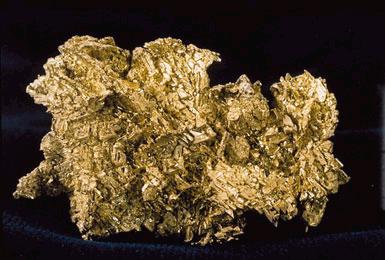 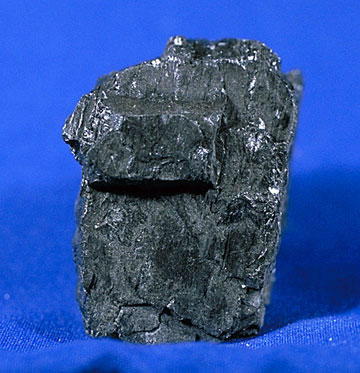 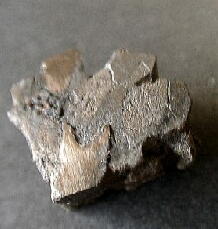 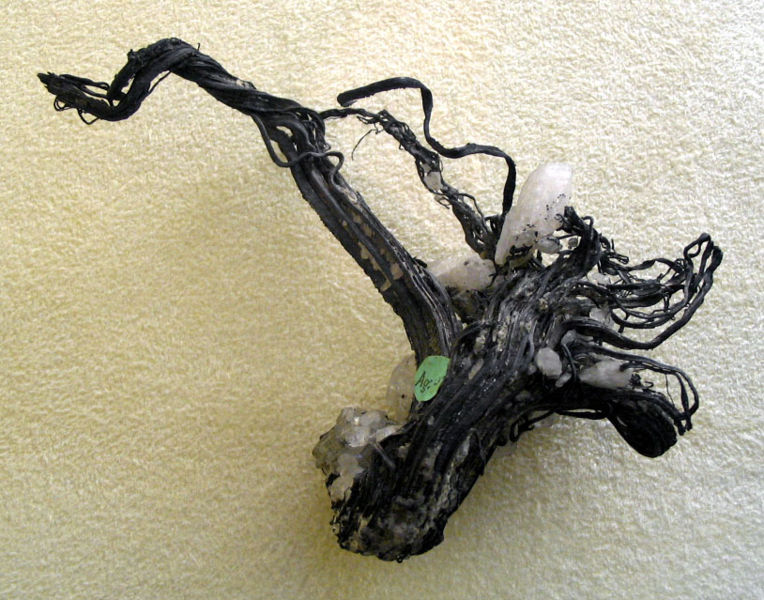 石炭（C）
鉄隕石（Fe）
自然金（Au）
自然銀（Ag）
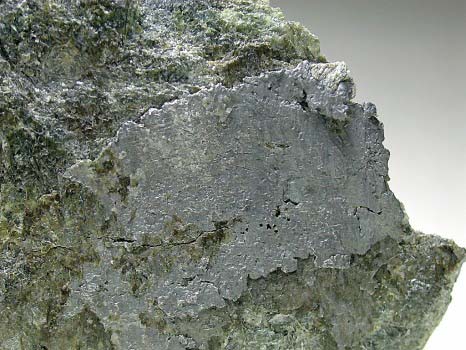 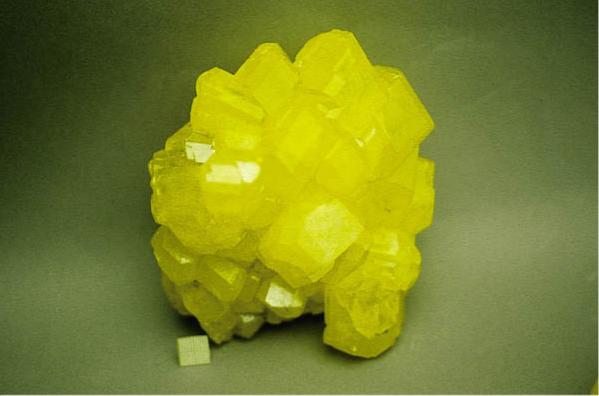 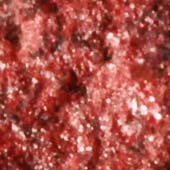 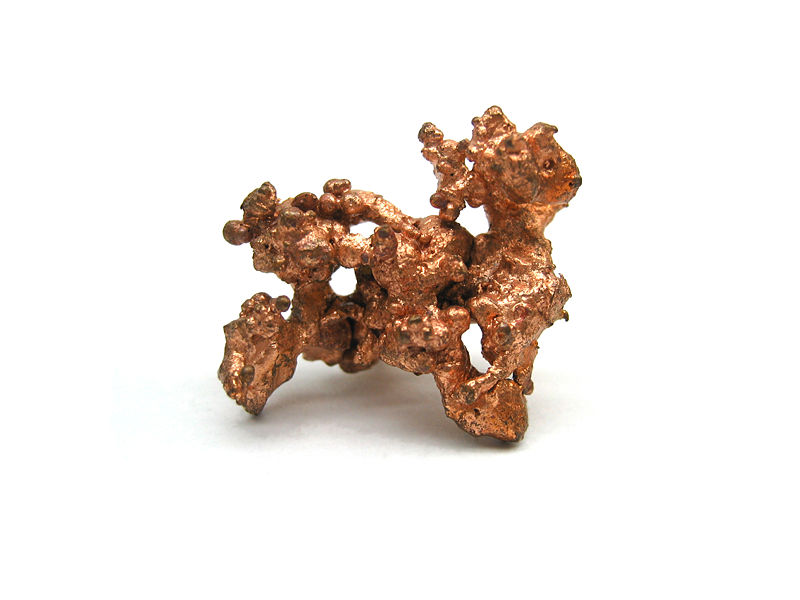 自然銅（Cu）
自然水銀と辰砂（Hg）
自然鉛（Pb）
イオウ（S）
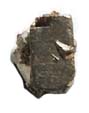 2014/6/5
ARIS2014
56
自然白金（Pt）
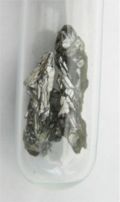 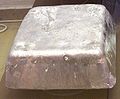 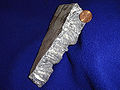 亜鉛（Zn）
アンチモン（Sb）
ヒ素（As）
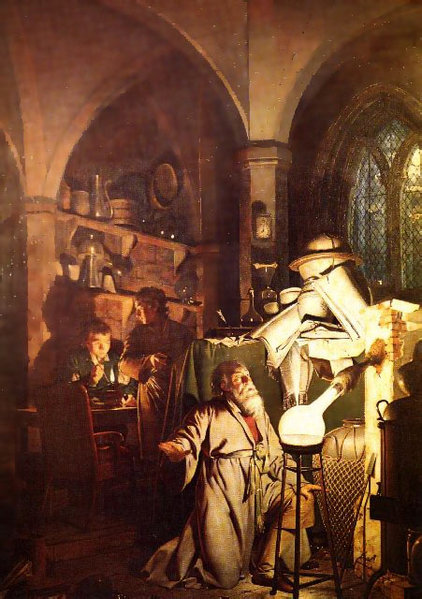 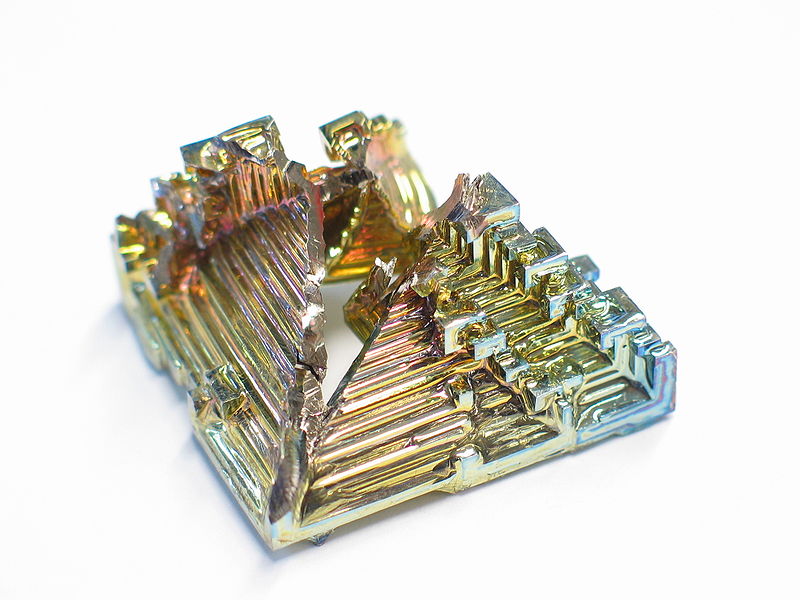 ビスマス（Bi）
錬金術師らが活躍した時代（江戸時代）までに発見された元素
2014/6/5
ARIS2014
57